Speech Recognition Model Compression – ICASSP 2020
Madhumitha Sakthi, Ahmed Tewfik, Raj Pawate
Overview
Motivation
 Related work
 Overview of three compression schemes applied
 Pre-trained deep learning models
 Pre-trained model’s architecture
 Matrix compression techniques
 Sensitivity analysis results
 Results
 Conclusion
Motivation
- Weight matrices are very large and significantly contribute to the system cost
- Can we reduce the size of the weight matrices without losing on inference accuracy?
Trained Model
Size: X1
Accuracy: Y1
Compressed Model
Size: X2
Accuracy: Y2
Compress
1. Compression Factor( CF)
    CF = X1/X2 such that Y2 ~= Y1
Compressed Model
Size: X2
Accuracy: Y2
Decompress on the fly during inference
2. Decompression cost (DC): 
    New MACs/
    Original MACs
Recognition result
accuracy: Y2
[Speaker Notes: Compression factor: X/X1
Accuracy: Y1 ~= Y
Decompress on the fly during inference (decompression cost)]
Related work – Speech, Image
Pang et,al – Model trained on ~15000 hours of voice traffic data (Interspeech 2018)
A 28M parameter model obtained through factorization and distillation performs at the same level as a 58M parameter model at a WER 7.1% and 7.2% respectively 

Han et,al - Three stage pipeline: pruning, trained quantization, Huffman coding
 (ICLR 2016)
 Quantization by clustering and weight sharing
 On the ImageNet dataset, this method reduced the storage required by AlexNet 35×, from 240MB to 6.9MB, without loss of accuracy
3 compression techniques applied
1. SVD – Singular value decomposition for Image compression 
2. K-means – ML algorithm for unsupervised clustering
3. Bin & Quant – Our approach
[Speaker Notes: SVD and K-means are baseline used on speech and vision applications. Focus only on B&Q for this talk.]
Pre-trained DEEp LEARNING models
Baidu’s DeepSpeech 1 model 
LVCSR Model
Trained on Fisher, LibriSpeech, Switchboard 
WER on LibriSpeech test set is ~18%
Original Model size is 189MB 


DeepSpeech 2 model
LVCSR model 
Trained on LibriSpeech dataset
Bidirectional GRU 
WER 11.481% CER 3.075%
Original Model Size is 158 MB
Speech command and control model
10 word speech recognition 
Trained on Google dataset
The error rate of 11-13%
Original model size is 3.7MB


VGG16 vision model
On the ImageNet dataset: 
Performance on ImageNet test dataset:
Top-1 val error: 23.7%
Top-5 test error: 6.5%
Original Model size is 528 MB
[Speaker Notes: VGG16 into 1000 classes]
Pre-trained Model’S ARCHITECTURE
Speech command and control
DeepSpeech 1
VGG16
DeepSpeech 2
Output class
Output class
Output Class
Output class
Fully connected layer 
(2)- 4255773
Fully Connected layer (1) - 24800
Fully connected layer
(1) - 752652
Fully connected layers
(3) - 123642856
RNN (GRU) layers
(5) - 38996000
LSTM 
FW-BW layer
(1) - 33562624
Conv2D
Layer
(2) - 174208
Conv2D layer
(13) - 14715978
Fully connected layer
(3)- 18825216
Conv2d layer
(2) - 251296
Speech Input
Image Input
Speech Input
Speech Input
[Speaker Notes: Add the total parameters in each layer represented in this slide.]
Bin & Quant for 1 layer explained
Original matrix: nxm, 32 bits
Index-value
i1: 00
i2: 01
i3: 10
i4: 11
Compressed matrix: Index table + value table
Index table: nxm, 2 bits
B3
B4
B1
B2
Value table:
V3
V2
V1
V4
Original matrix: nxm, 32 bits
Compressed matrix, nxm, 2 bits
Storage reduction: 16x reduction
Matrix compression techniques  - Bin & Quant
Histogram of DeepSpeech 2 weights
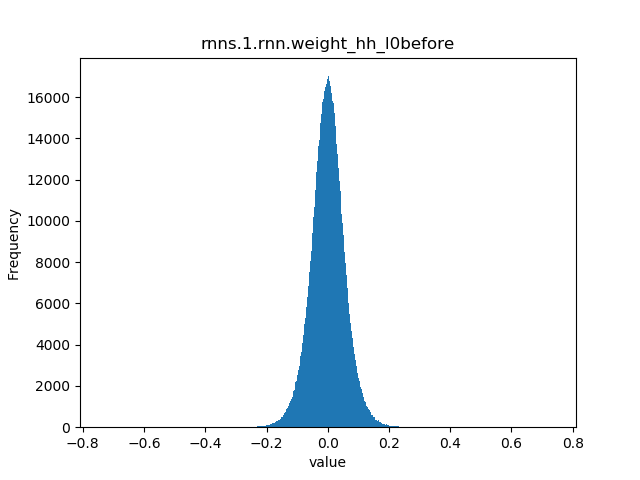 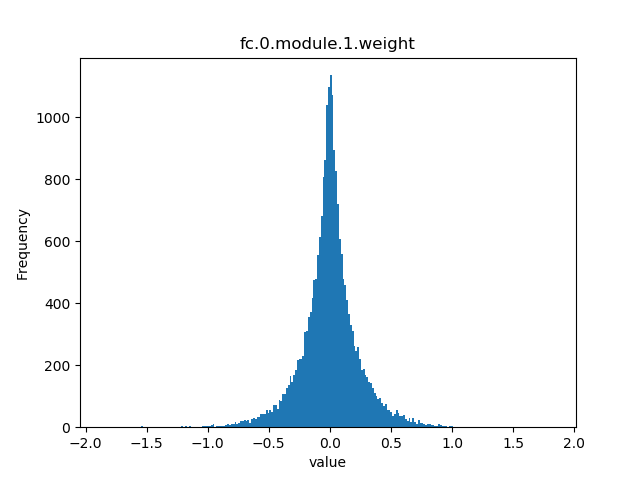 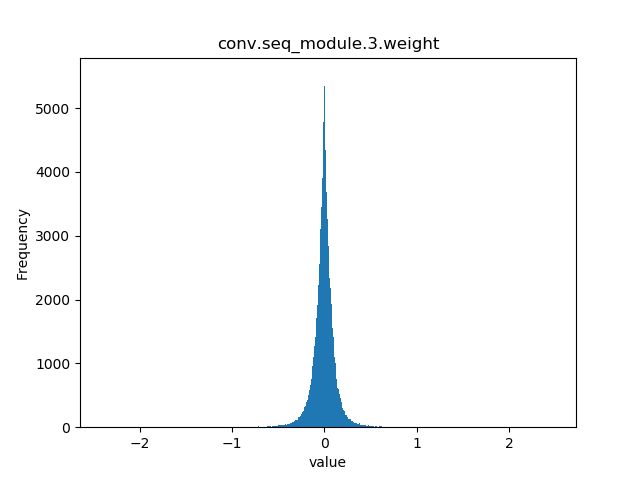 Sensitivity analysis results
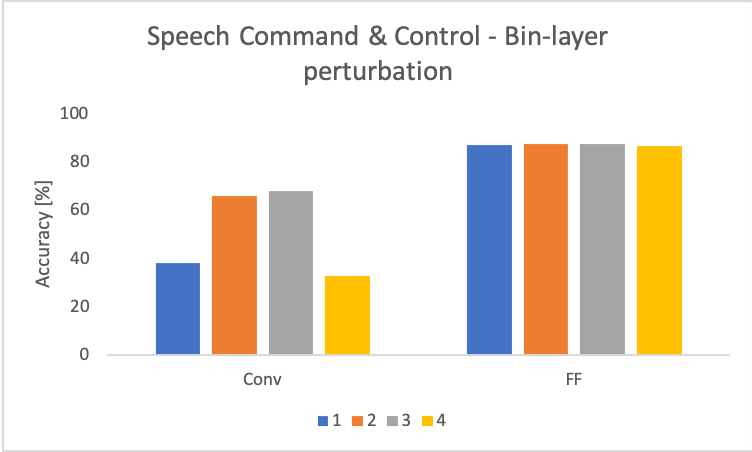 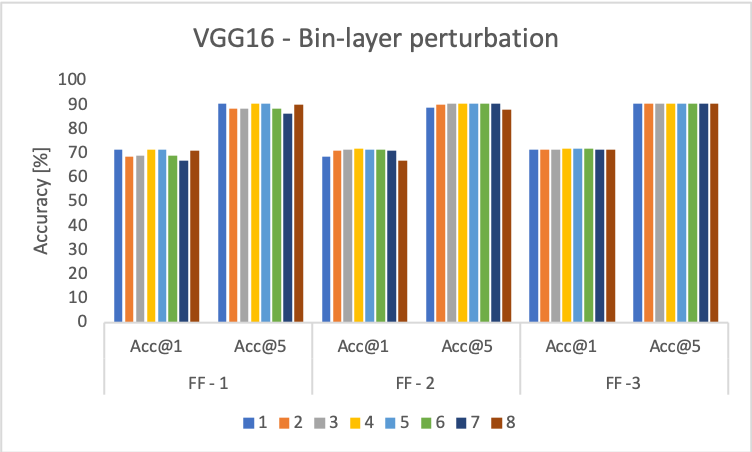 [Speaker Notes: ±50% relative magnitude perturbation]
Sensitivity Analysis results
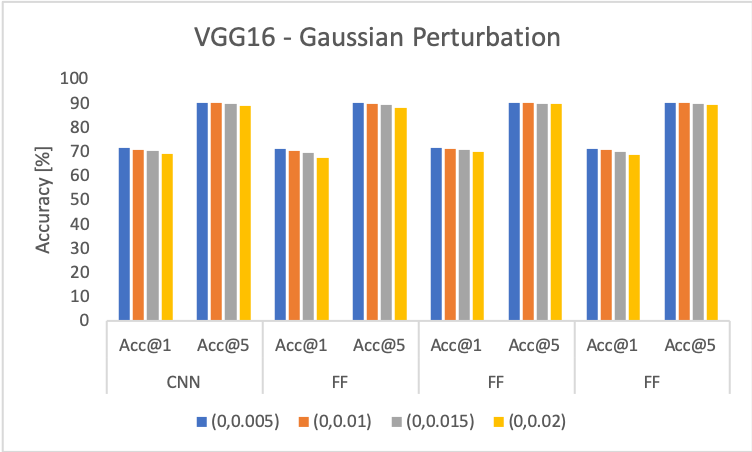 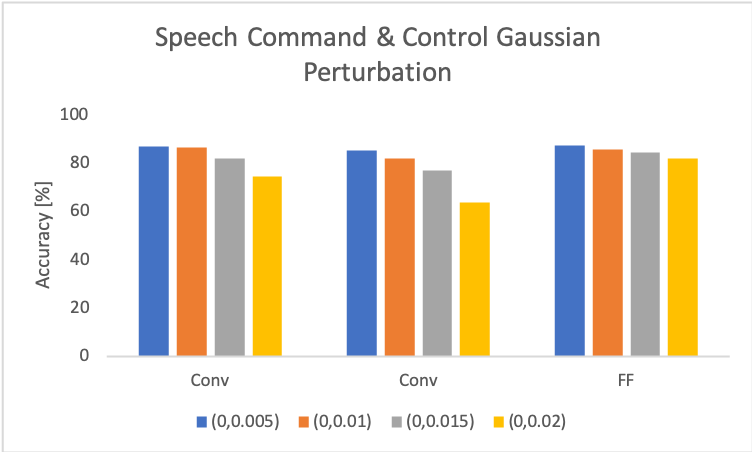 [Speaker Notes: CNN more sensitive than FF, GN less than 0.1 STD, Bi-LSTM were more sensitive, as we went down, layers were more sensitive in SPC, VGG16, DS but RNN layers towards the end more sensitive]
Results
SPC: Original size: 3.7 MB, Accuracy of 87.5%
DS 1: Original size: 189MB, WER: ~18%, CER: ~9%
DS 2: Original size: 158MB, WER: 11.481, CER: 3.075
VGG16: Original size is 528 MB, Top-1 error: 23.7%, Top-5 error: 6.5%
Conclusion
Our B&Q approach performed better than the baseline methods, SVD and k-means
Also, B&Q consistency gave better compression rates across different models
Sensitivity analysis helped in identifying the most sensitive regions in the n/w parameter space.
Empirically we have shown that RNN layers were more sensitive than CNN followed by FC layers
Thank you!